CRESS Project: Collaborative Action and Learning for Local Rights-based Sustainable Food Systems
BARCELONA – September 13th, 2023
Conferencia internacional
Soberanía ailmentaria y derecho a la ciudad 
Almudena Garcia Sastre
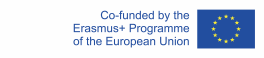 CONTEXTO
CRESS Project: Collaborative Action and Learning for Local Rights-based Sustainable Food Systems
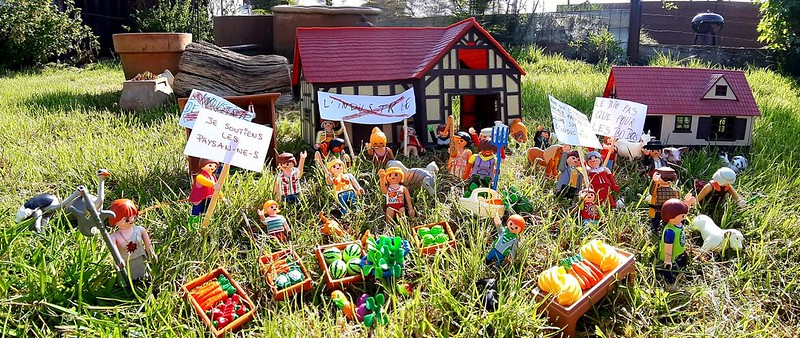 CRESS Project: Collaborative Action and Learning for Local Rights-based Sustainable Food Systems
generar metodologías y herramientas innovadoras para acelerar la transición hacia sistemas alimentarios sostenibles desde una perspectiva de derechos humanos
CRESS Project: Collaborative Action and Learning for Local Rights-based Sustainable Food Systems
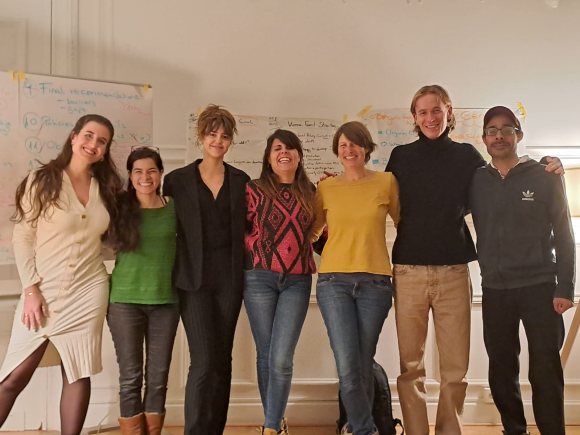 PRODUCTOS
CRESS Project: Collaborative Action and Learning for Local Rights-based Sustainable Food Systems
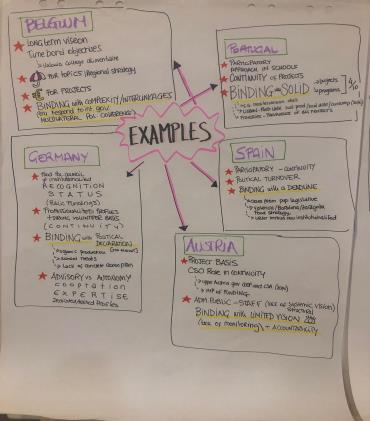 RESULTADOS FINALES
CRESS Project: Collaborative Action and Learning for Local Rights-based Sustainable Food Systems
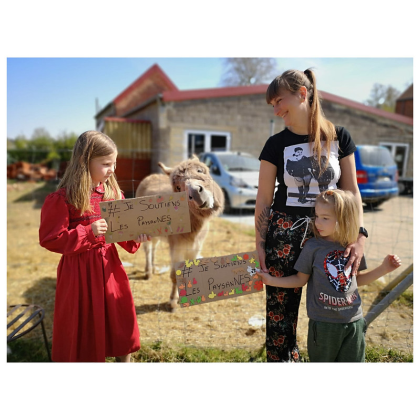